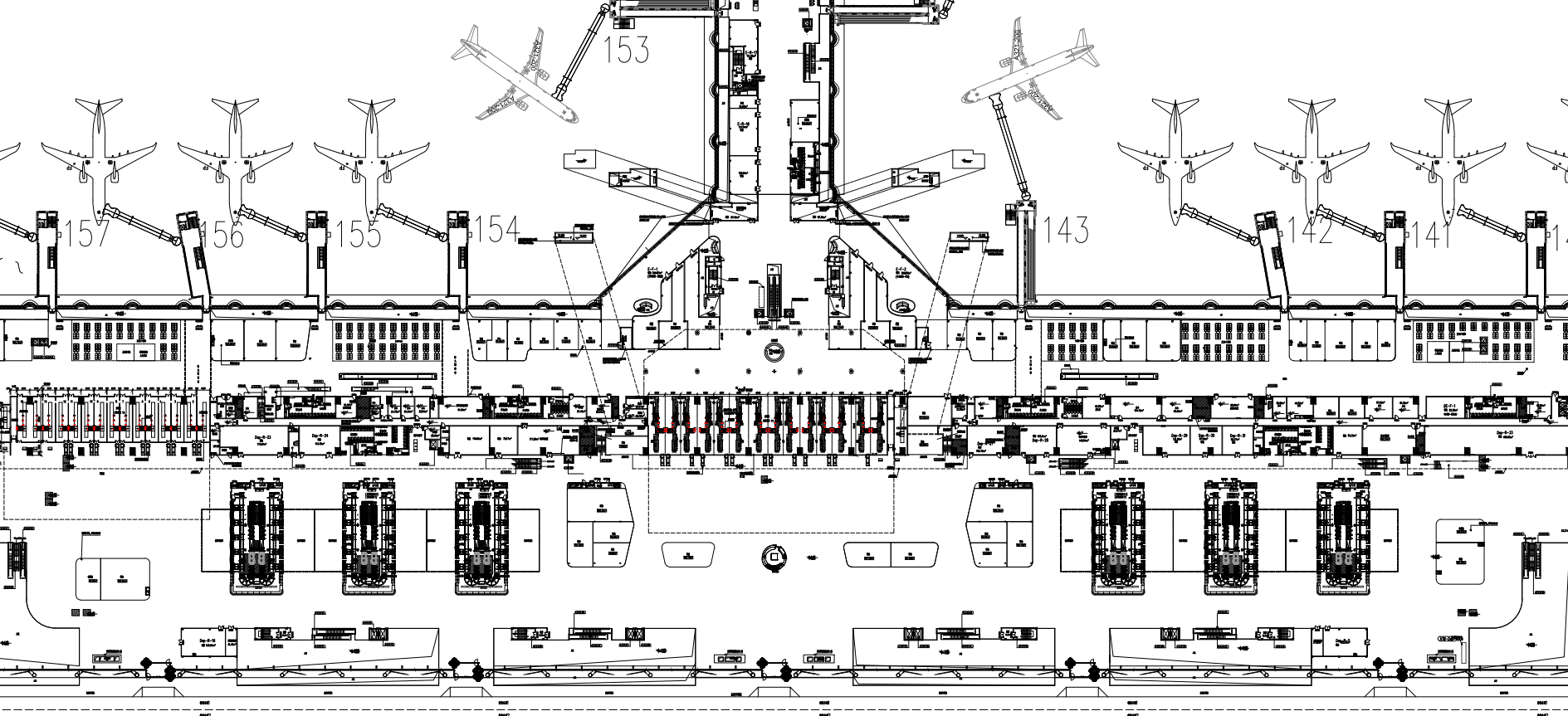 锦庭逸市
饮品、甜点
DEP-F-6D（107m2）
饮品、甜点
DEP-F-7D（99m2）
上夹层
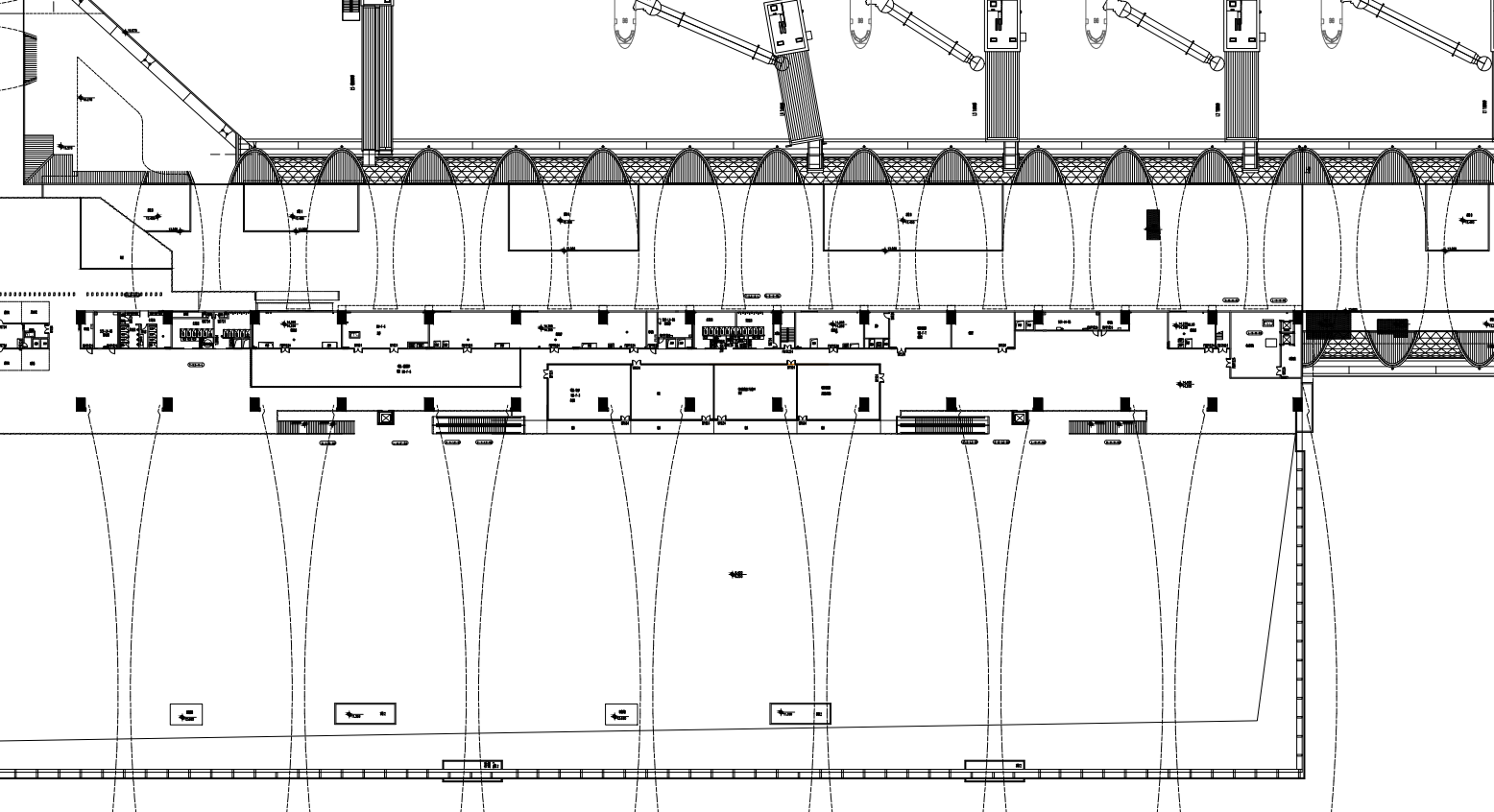 餐饮集合
UM-F-4D（200m2）
锦色宴语
D指廊
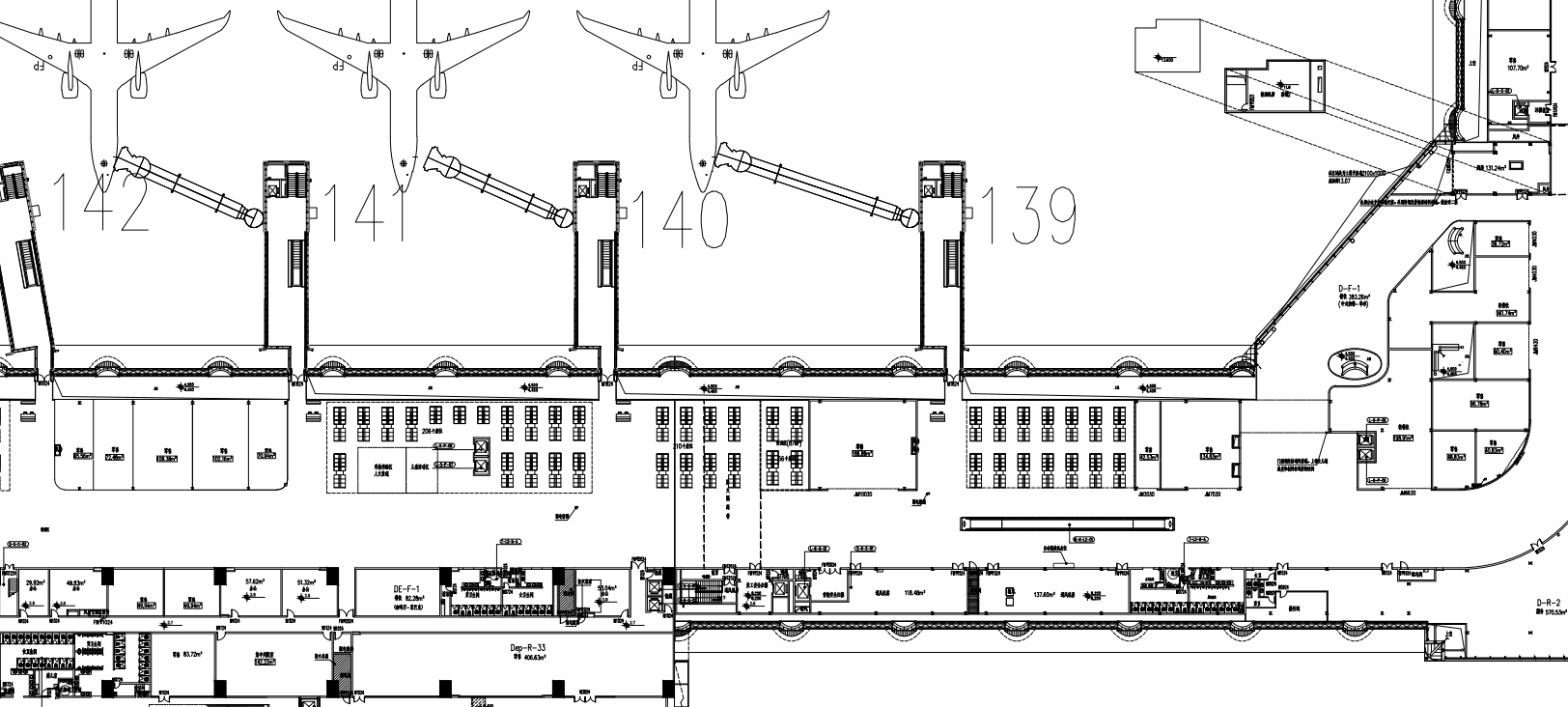 餐饮集合
D-F-1D（469m2）
DE连廊
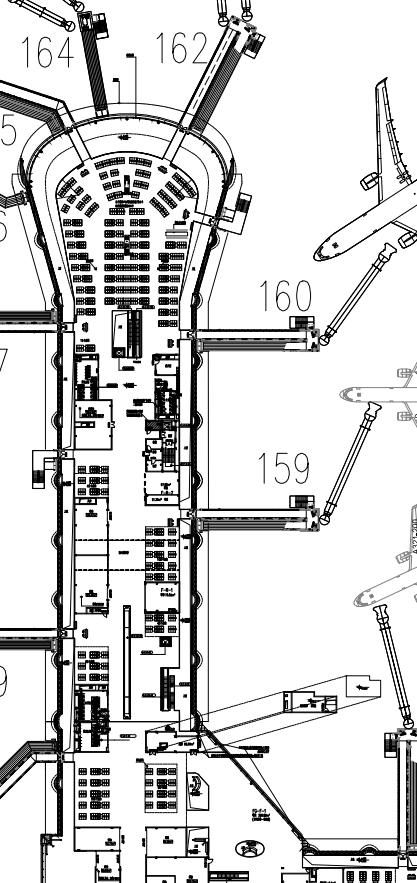 F指廊
饮品、甜点、简餐
F-F-1D（135m2）
简餐
F-F-6D（118m2）
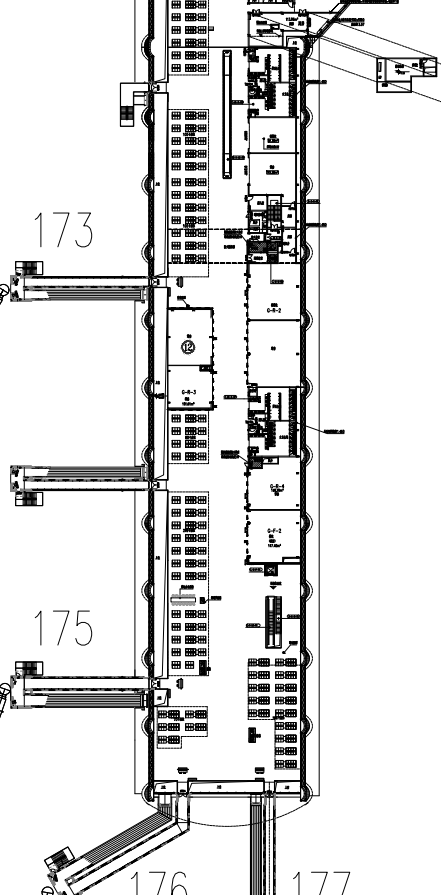 G指廊
饮品、甜点
G-F-4D（77m2）
简餐
G-F-5D（117m2）
甜点、饮品、简餐
G-F-1D（44m2）